物質科学のための計算数理 II
Numerical Analysis for Material Science II
8th: Density Functional Theory (1)
Nov. 30 (Fri)
Lecturer: Mitsuaki Kawamura (河村光晶)
Schedule (This semester W1, W2)
Sep. 28  (Fri)    Guidance  Y
Oct. 5    (Fri)    Monte Carlo method O
Oct. 12  (Fri)    Monte Carlo method O
Oct. 19  (Fri)    Monte Carlo method O
Oct. 26  (Fri)    Exact diagonalization Y
Nov. 2    (Fri)    Exact diagonalization Y
Nov. 9    (Fri)    Molecular dynamics O (1st report problem will be announced.)
Nov. 30  (Fri)    Standard DFT code K
Dec. 7    (Fri)    Density functional theory K
Dec. 14  (Fri)    Density functional theory K
Dec. 21  (Fri)    Density functional theory K
Dec. 25  (Tue) (2nd)Report problem K (遠隔講義室)
Jan. 11   (Fri)    Density functional theory K
※ Lecturers: Y … Yamaji, K … Kawamura, O… Ohgoe
Schedule in this section (DFT)
Nov. 30  (Fri)    Standard DFT code
First-principles calculation and Density functional theory (Lecture)
One-body Schrödinger eq. for periodic system and Bloch theorem (L)
Numerical solution of Kohn-Sham (one-body Schrödinger) eq. (L)
Hands-on DFT code (Tutorial)
Version control system : Git (T)
Dec. 7    (Fri)  Kohn-Sham eq.
Plane-wave basis and Pseudopotentials (L)
Iterative eigenvalue solution method (L & T)
Dec. 14  (Fri)  Self-Consistent loop
Hartree potential (Poisson eq.)
Brillouin-zone integral (Tetrahedron method)
Visualization (T)
Dec. 21  (Fri)    Total Energy
Coulomb potential for periodic point charge (Ewald sum)
Dec. 25  (Tue) (2nd)Report problem K (遠隔講義室)
Jan. 11   (Fri)    Density functional theory K
Today’s Schedule
What is the first-principles study
Density functional theory
Kohn-Sham method
Periodic system (Bulk crystal)
Bloch theorem
How to solve Kohn-Sham eq. with computer
DFT code
Git clone
Charge density
Band structure
Fermi surface
Density of states (DOS), Partial DOS
Electrons in materials
Information of electronic structure
Charge density
Magnetic moment
Superconductivity
Optical spectrum
etc.
Single H2O molecule : N = 10
Single C60 molecule : N = 360
Bulk crystal, liquid, glass, ・・・ :
 N > 1024
Can we obtain a few quantities such as
Ground-state energy
Ground-state charge density
without solving this equation ?
Both numerically and analytically unsolvable.
Density functional theory
Hohenberg-Kohn theorem
Phys. Rev. 136, B864 (1964).
Kohn-Sham method
W. Kohn and L. J. Sham, 
Phys. Rev. 140, A1133 (1965).
Self-consistent field (SCF)
Local density approximation
M. Gell-Mann and K. A. Brueckner, Phys. Rev. 106, 364 (1957).
Monte-Carlo method
[Monte-Carlo] D. M. Ceperley and B.J. Alder, Phys. Rev. Lett. 45, 566 (1980).
[Parameterize] J. P. Perdew and A. Zunger, Phys. Rev. B 23, 5048 (1981).
Total energy and force
Nuclear-nuclear interaction
Finding the lowest-energy (stable) structure
Structure optimization : One of the most popular usage of DFT
Hellman-Feynmann theorem
Structure optimization
GGA-PBE functional : J. Perdew, K. Burke, and M. Ernzerhof Phys. Rev. Lett. 77, 3865 (1996)
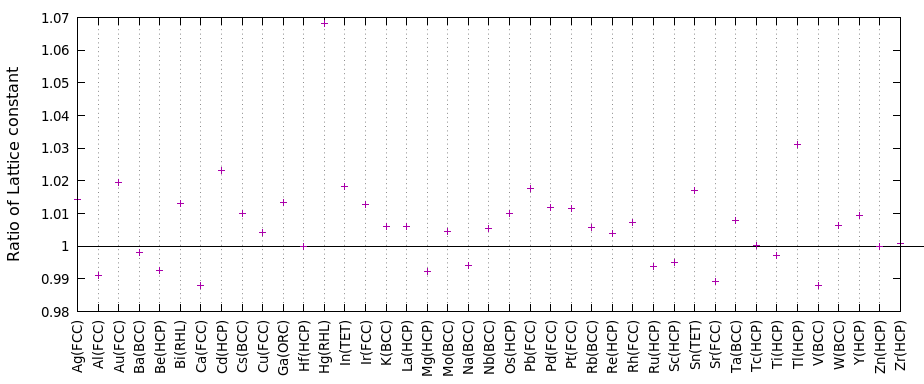 Other usage : Formation (Cohesive) energy
A + B → C + Energy
Kohn-Sham eq. for periodic system (1)
Unit lattice vectors (Not unique)
Equation to solve in the whole region of bulk crystal
Unit cell
Kohn-Sham eq. for periodic system (2)
Bloch’s theorem
Equation to solve only in the unit cell
Band structure
Unit reciprocal lattice vectors
One-body energy level
e
e
e
e
Qualitative analyzation
Angle resolved photo electronic spectroscopy
de Haas-van Alphen oscillation
Susceptibility
Inversed magnetic field (1/H)
Band gap
X. Zhu and S. Louie, Phys. Rev. B 43, 14142 (1991).
How to solve Kohn-Sham eq. : Basis
Huge numerical cost !
Not efficient.
Pseudopotential (plane wave, real space grid, FEM)
Local basis (atomic orbital, Gaussian)
Augmented wave (complicated basis)
Mixed basis (PW + Local, augmented + Local)
Plane waves below the
Cutoff frequency
Pseudopotential
Electronic state at core level (e.g. 1s state for Fe)
hardly affects the chemical properties
 (chemical reaction, conduction, superconductivity, etc.)
Pseudopotential is generated
in the calculation of single atom
Pseudo
True
valence
2p
2s
Then,
used for the calculation of 
molecule, solid, etc.
1s
only reproduce the 
energy and long-range behavior
of valence state.
Transferability
Norm conserving
Ultrasoft
Projector augmented wave
Similar to the potential of an ion.
QuantumESPRESSO: plane wave and pseudopotential based code
Before the explanation, we should start to install because it takes long time.
mac OSX in ECCS
$ mkdir -p ~/bin/
$ echo 'export PATH=$HOME/bin:$PATH' >> ~/.profile
$ git clone https://gitlab.com/QEF/q-e.git -b qe-6.3 ~/q-e
$ cd ~/q-e/
$ ./configure CC=gcc-8; make pw pp; cp bin/* ~/bin/
Prompt. We do not need type this.
Quantum ESPRESSO
Web page : https://www.quantum-espresso.org/
Developer : P Giannozzi (University of Udine, Italy), et al. (Many)
Language : Fortran (Mainly)
Feature:
Total energy, force, MD, chemical reaction path, charge/spin density
Band structure, density of states, Fermi surfaces
LDA, GGA, Van der Waals, exact exchange functional
MPI+OpenMP parallelism, GPGPU
Phonon and electron-phonon interaction
X-ray absorption spectra, Optical spectra
Many-body perturbation theory (GW, Bethe-Salpeter eq.)
Wannier function, Berry's phase
Etc.
Manuals : https://www.quantum-espresso.org/resources/users-manual
Pseudopotential library
SSSP (https://www.materialscloud.org/discover/sssp/table/efficiency)
PSLibrary (https://www.quantum-espresso.org/pseudopotentials)
Visualization tools
FermiSurfer : Fermi-surface viewer
$ git clone https://scm.osdn.net/gitroot/fermisurfer/fermisurfer.git -b 1.10.1 ~/fermisurfer
$ cd ~/fermisurfer/
$ touch Makefile.in aclocal.m4 configure
$ ./configure --prefix=$HOME; make; make install
VESTA : Crystal-structure viewer (Also charge density, etc.)
$ wget https://jp-minerals.org/vesta/archives/3.4.5/VESTA.dmg
$ hdiutil mount VESTA.dmg
$ cp -rf /Volumes/VESTA/VESTA ~/
$ echo 'alias vesta="open -a $HOME/VESTA/VESTA.app"' >> ~/.profile
$ source ~/.profile
Tutorial : MgB2
$ wget https://osdn.net/projects/educational-pwdft/storage/113018.tgz
$ tar xzvf 113018.tgz -C ~/
$ cd ~/113018/
$ vesta mgb2.xsf
Metal
Superconductivity : TC = 39 K
Stacked Mg triangular lattice and B honeycomb lattice
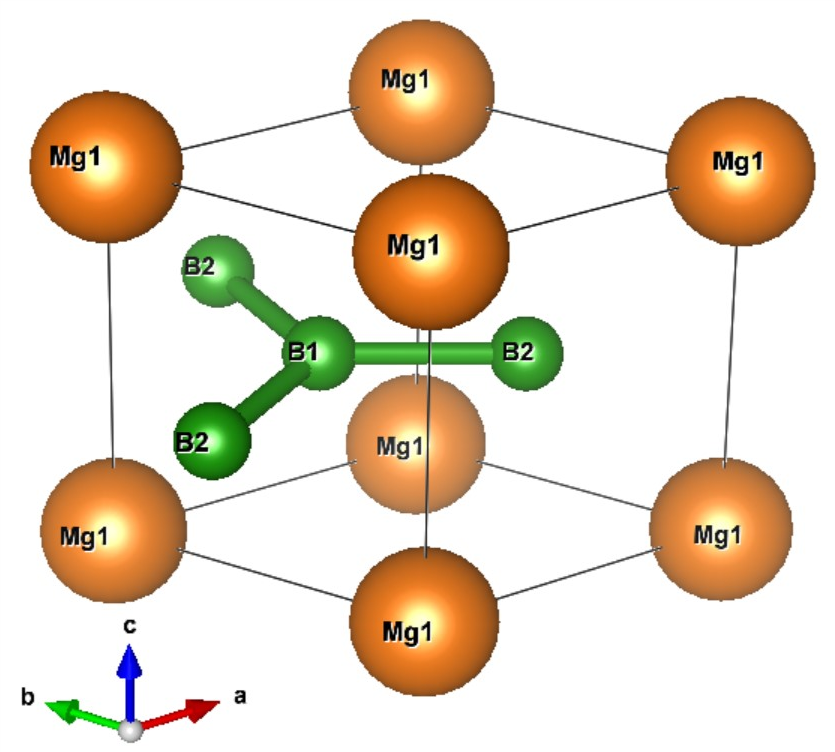 Structure optimization & input file
$ mpirun -np 2 ~/bin/pw.x -npool 2 -in relax.in | tee relax.out
Variation-cell structure relaxation
Number of atoms in the unit cell
&CONTROL
 calculation = 'vc-relax'
  pseudo_dir = './'
/
&SYSTEM
       ibrav = 0
         nat = 3
        ntyp = 2
     ecutwfc = 35.000000
     ecutrho = 280.000000
 occupations = 'tetrahedra_opt'
/
&ELECTRONS
/
&IONS
/
&CELL
/
Number of kinds of atom
Cutoff energy of plane-waves for 
wave functions [Ry]
Cutoff depends on the pseudopotential
Cutoff energy of plane-waves for 
the charge density [Ry]
Integration scheme for the 
numerical integration in
Input-file format
Unit lattice vectors (Å unit)
CELL_PARAMETERS angstrom
  3.200000  0.000000 0.000000
 -1.600000  2.771281 0.000000
  0.000000  0.000000 3.700000
ATOMIC_SPECIES
 B 10.811000 b_pbe_v1.4.uspp.F.UPF
 Mg 24.305000 Mg.pbe-n-kjpaw_psl.0.3.0.UPF
ATOMIC_POSITIONS crystal
 Mg 0.000000 0.000000 0.000000
 B 0.333333 0.666667 0.500000
 B 0.666667 0.333333 0.500000
K_POINTS automatic
 12 12 8 0 0 0
Element
Relative atomic mass
Pseudopotential file name
Atomic position in the
fractional coordinate
Dense k-mesh improves accuracy and increases numerical cost.
Result
$ grep volume relax.out
relax.out:     unit-cell volume          =     221.4261 (a.u.)^3
relax.out:     new unit-cell volume =    204.22304 a.u.^3 (    30.26273 Ang^3 )
relax.out:     new unit-cell volume =    193.53924 a.u.^3 (    28.67956 Ang^3 )
relax.out:     new unit-cell volume =    194.50016 a.u.^3 (    28.82195 Ang^3 )
relax.out:     new unit-cell volume =    194.38563 a.u.^3 (    28.80498 Ang^3 )
relax.out:     new unit-cell volume =    194.25661 a.u.^3 (    28.78586 Ang^3 )
relax.out:     new unit-cell volume =    194.25661 a.u.^3 (    28.78586 Ang^3 )
relax.out:     unit-cell volume          =     194.2566 (a.u.)^3
$ grep -A 3 CELL_PARAMETERS relax.out
CELL_PARAMETERS (angstrom)
   3.106677678   0.000000000  -0.000000000
  -1.553338839   2.690461490   0.000000000
   0.000000000  -0.000000000   3.620638395
 :
--
CELL_PARAMETERS (angstrom)
   3.072422829   0.000000000   0.000000000
  -1.536211414   2.660795917   0.000000000
   0.000000000   0.000000000   3.521167214
Exp. (XRD)
a = 3.085 Å, c = 3.523 Å
volume : 29.04 Å3
Band structure
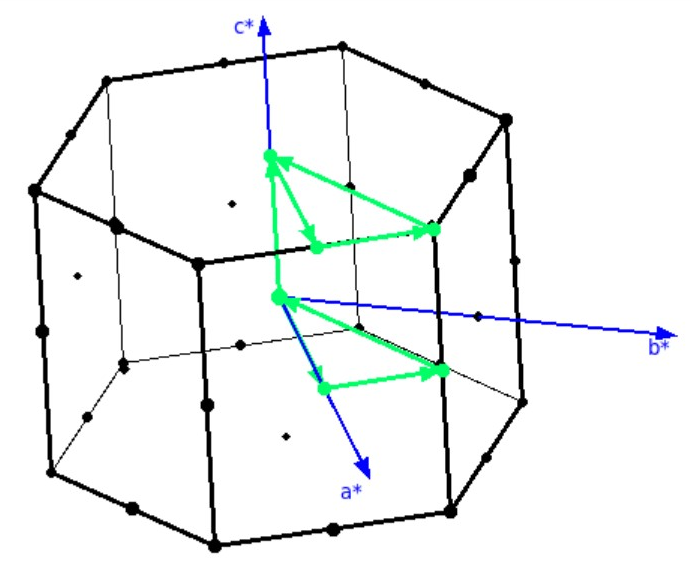 A
$ mpirun -np 2 ~/bin/pw.x -npool 2 -in nonscf.in
$ mpirun -np 2 ~/bin/bands.x -npool 2 -in bands.in
$ gnuplot band.gp
H
L
Γ
K
$ mpirun -np 1 ~/bin/pp.x -npool 1 -in pp.in
$ vesta tmp.pp_K001_B00*.xsf
M
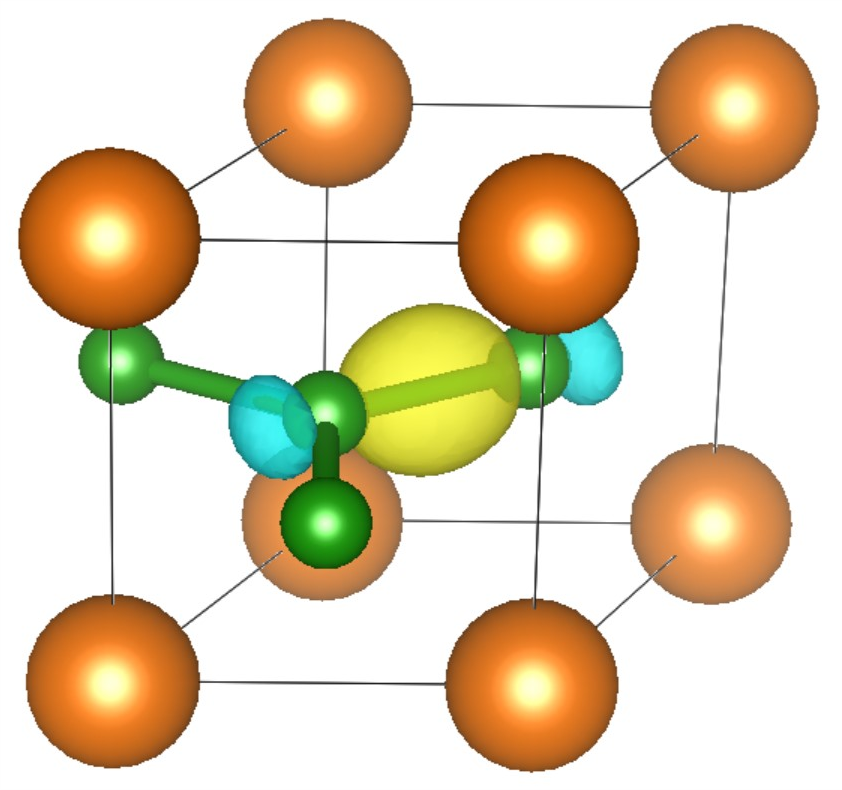 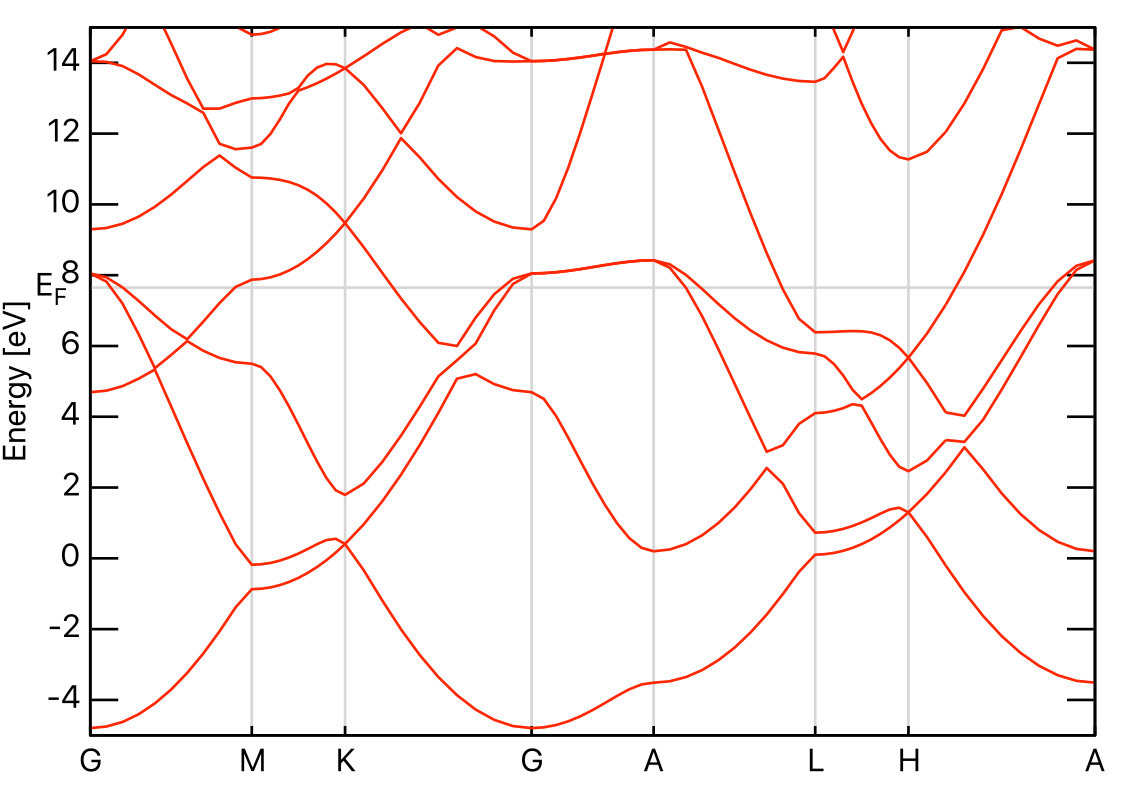 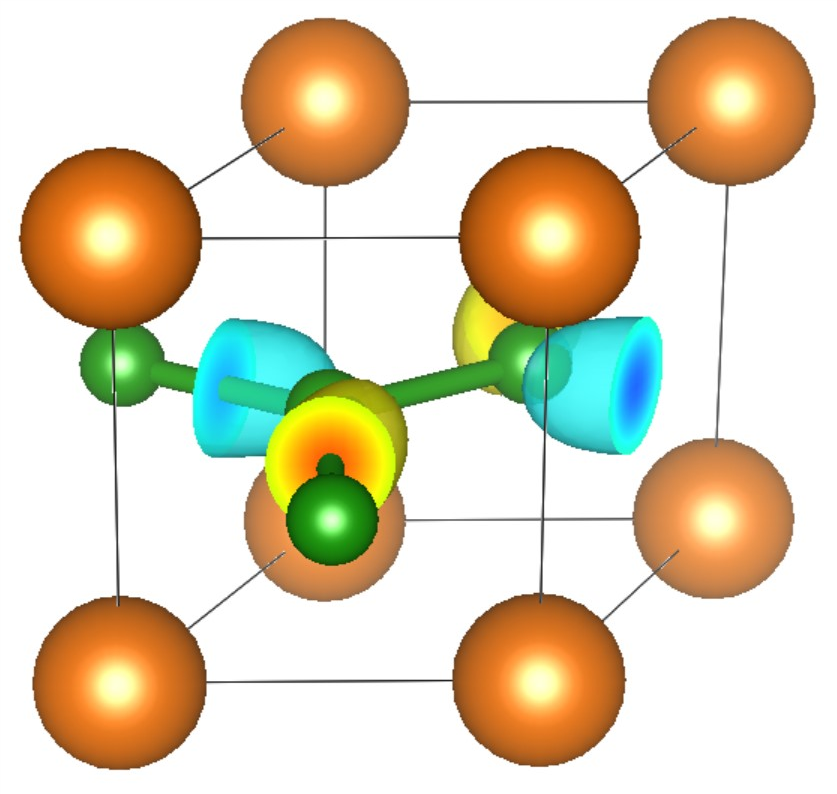 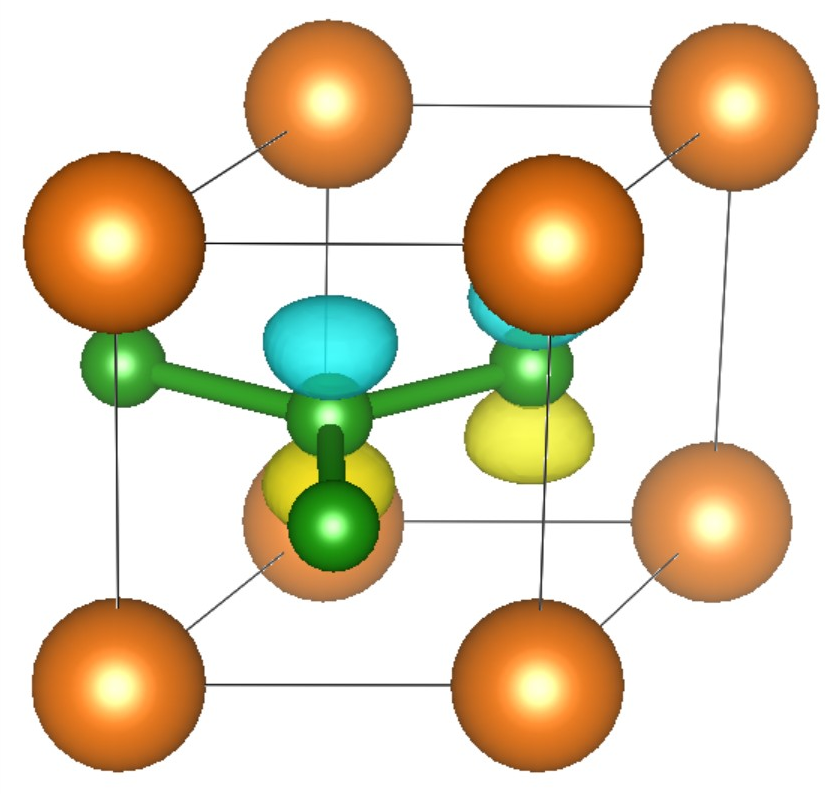 Density of states & Fermi surface
$ mpirun -np 2 ~/bin/pw.x -npool 2 -in dense.in
$ mpirun -np 2 ~/bin/projwfc.x -npool 2 -in pdos.in |tee pdos.out
$ gnuplot pdos.gp
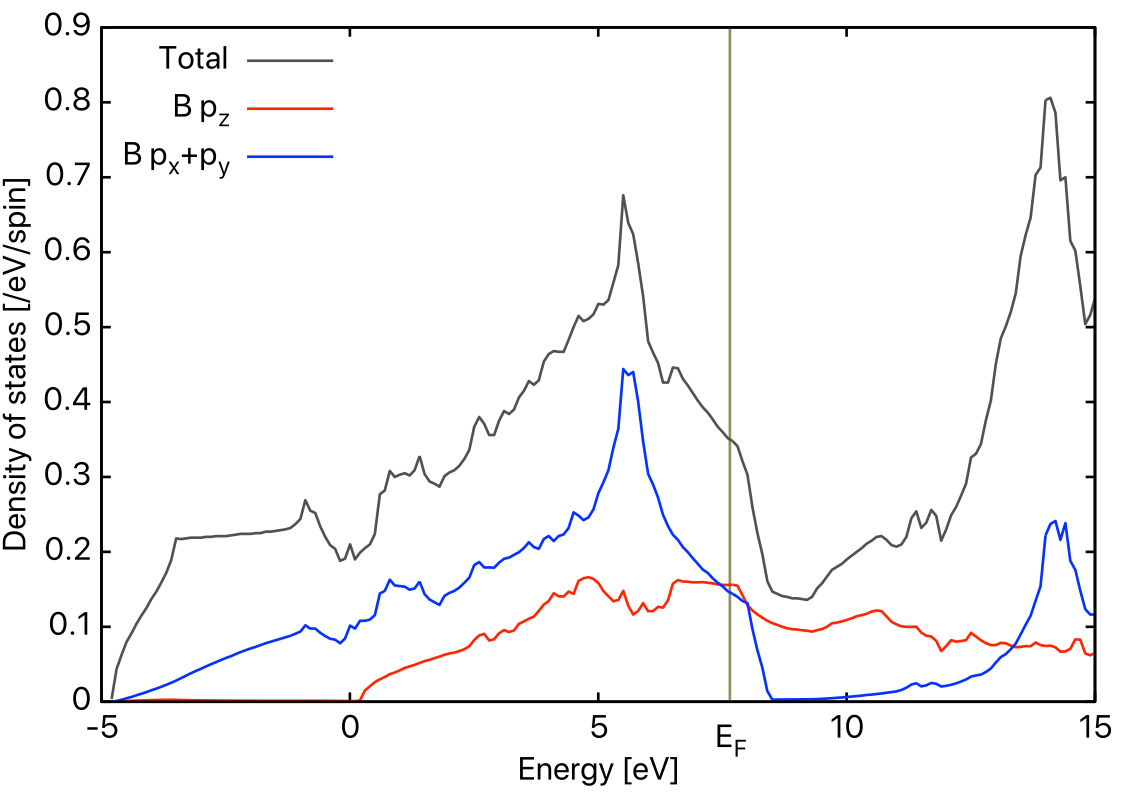 $ mpirun -np 1 ~/bin/fermi_proj.x -in proj_pz.in
$ mv proj.frmsf pz.frmsf
$ mpirun -np 1 ~/bin/fermi_proj.x -in proj_pxy.in
$ mv proj.frmsf pxy.frmsf
$ fermisurfer pz.frmsf
$ fermisurfer pxy.frmsf
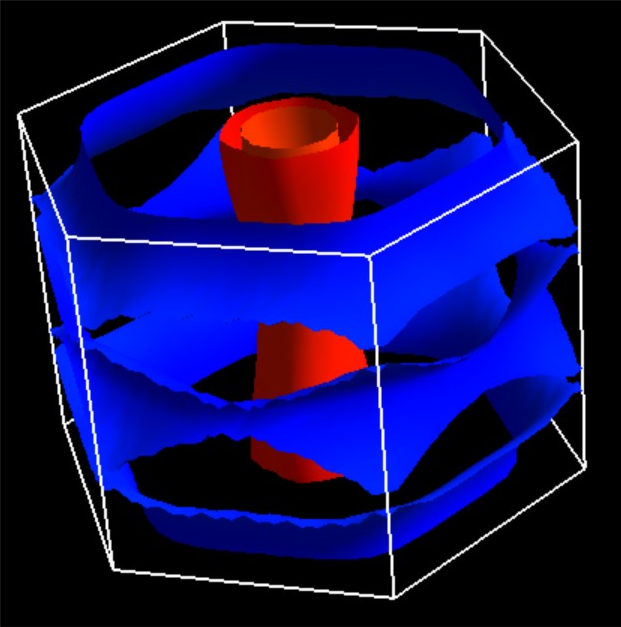 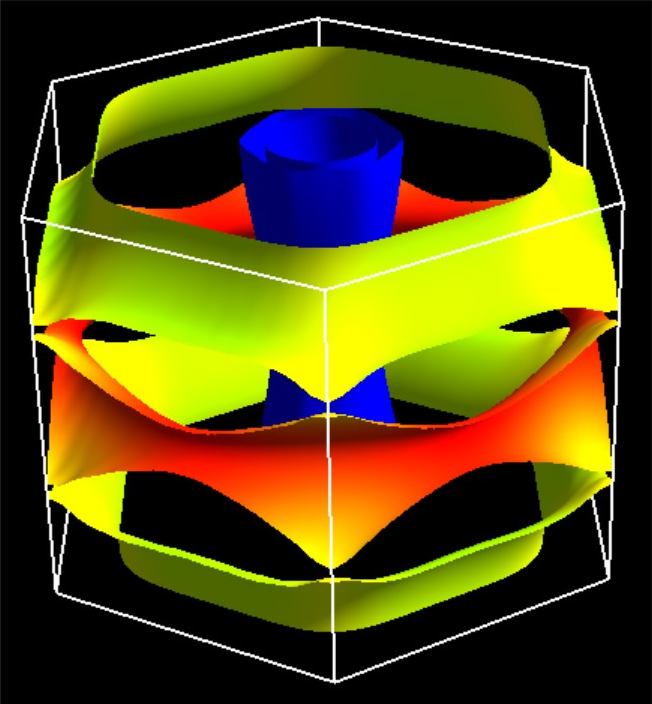 Why do we perform DFT calculation ?
Directly compute (predict) 
properties of materials.
DFT calculation
Compute effective single-body state,
Kohn-Sham orbitals.
Force or total energy.
Construct Hubbard model or local spin model.
Fit into model atomic force field.
Perform Monte-Carlo simulation, exact diagonalization for more accurate calculation of exotic phenomena.
Perform classical MD for 
large-size system or log-time scale.
Today's summary
Basics of DFT calculation
Hohenberg-Kohn theorem
Kohn-Sham method
Exchange correlation functional
Total energy and force
Kohn-Sham eq. in periodic system (bulk crystal)
Bloch theorem
Band structure
Numerical method to solve Kohn-Sham eq.
Plane-wave (and other) basis
Pseudopotential
Usage of a DFT code : Quantum ESPRESSO
Reference books
Electronic Structure: Basic Theory and Practical Methods
Richard M. Martin 
Cambridge University Press
Errata : https://es.polytechnique.fr/Electronic_Structure/errata
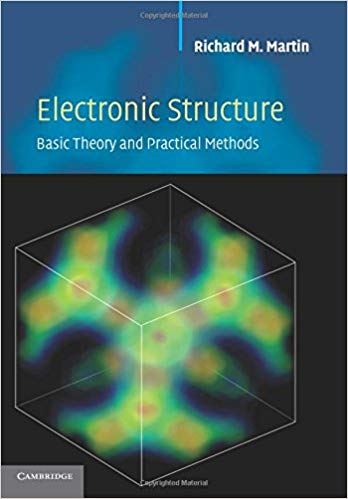 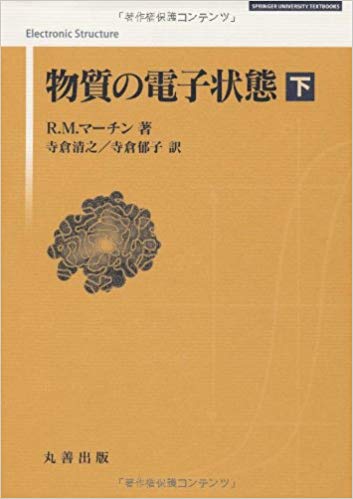 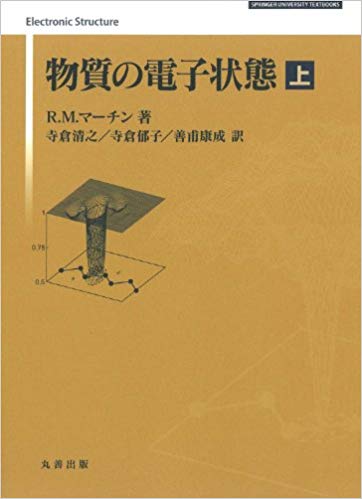 日本語訳
物質の電子状態 上下
寺倉清之、寺倉郁子、善甫康成
シュプリンガー
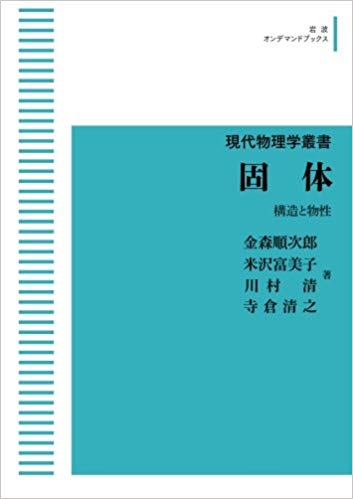 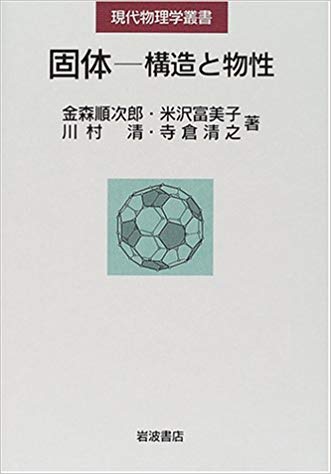 固体‐構造と物性
金森 順次郎, 川村 清, 米沢 富美子, 寺倉 清之
岩波
絶版
岩波オンデマンド